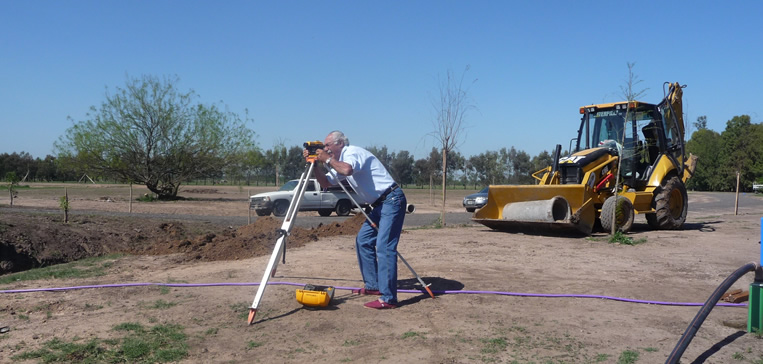 AGRIMENSURA
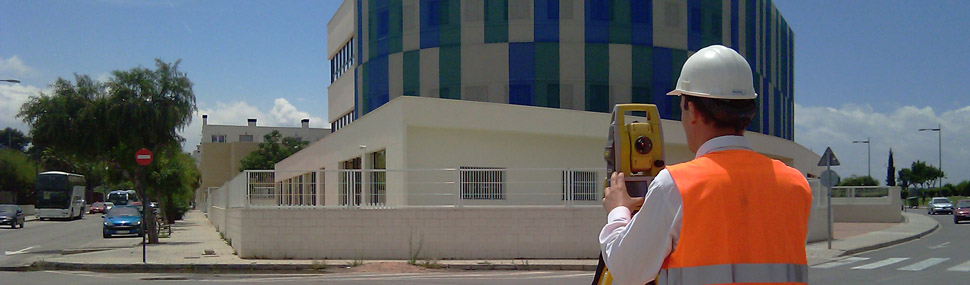 ARQUITECTURA
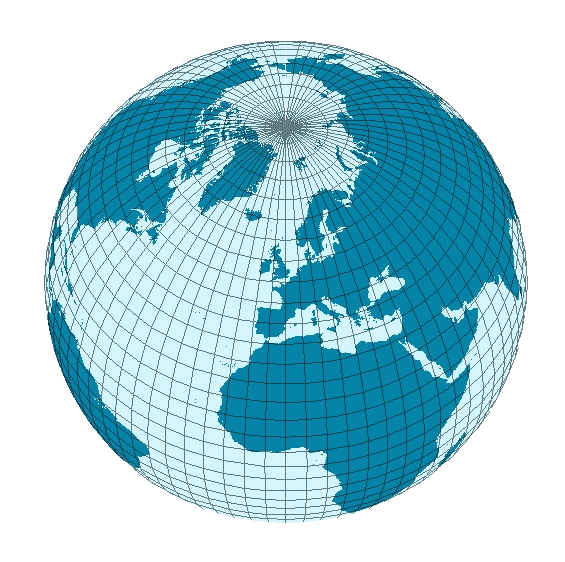 GEOGRAFÍA
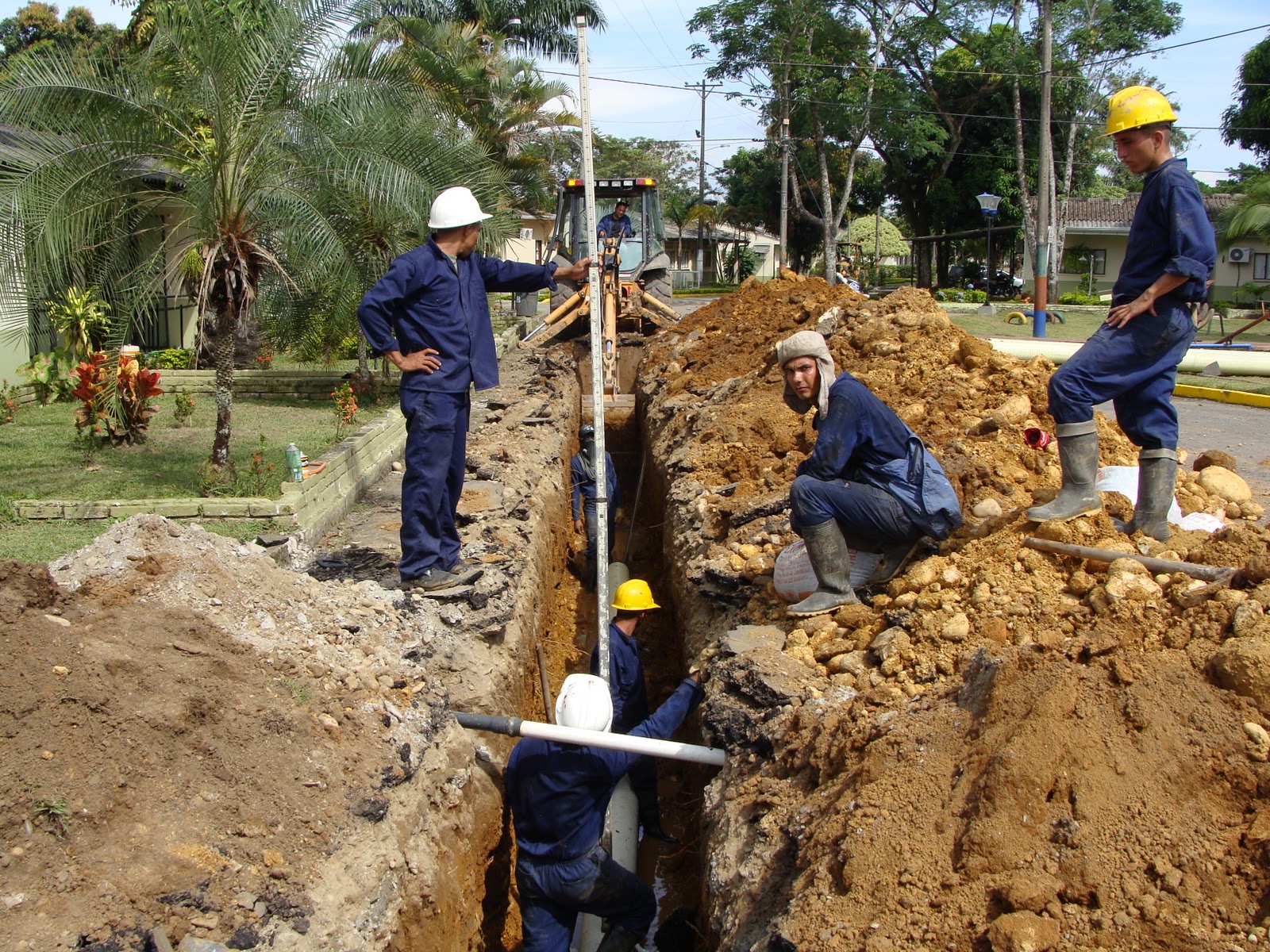 MEDIOAMBIENTE
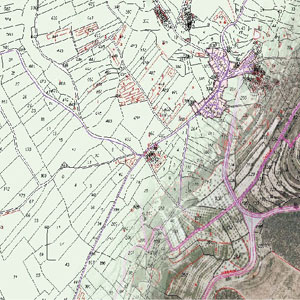 TOPOGRAFIA  CATASTRAL
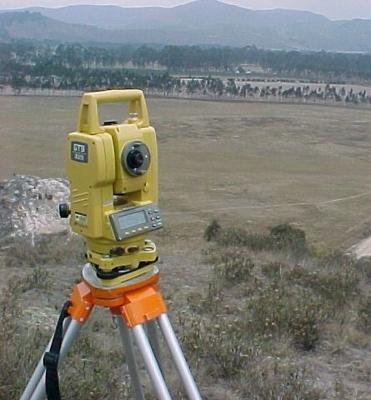 TOPOGRAFIA FORESTAL
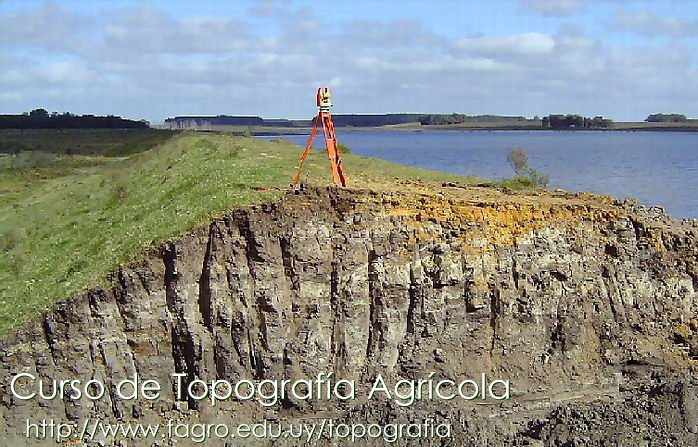 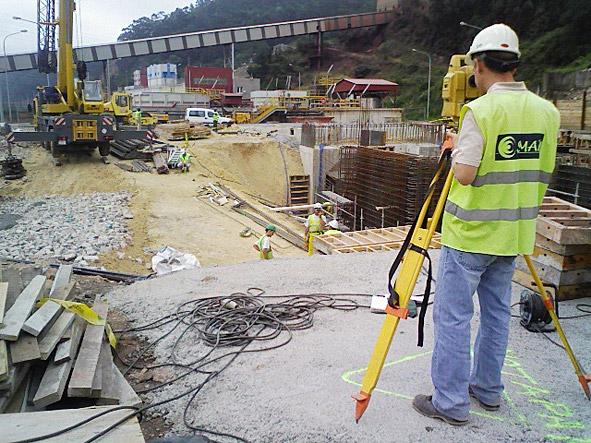 TOPOGRAFIA  EN  OBRAS  CIVILES
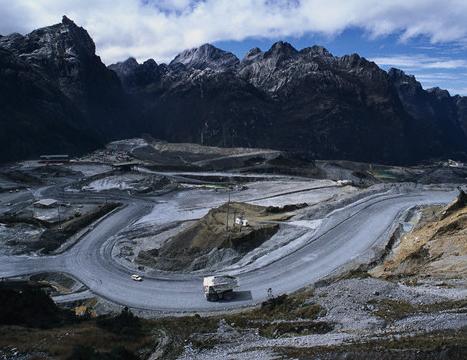 TOPOGRAFIA SUBTERRANEA
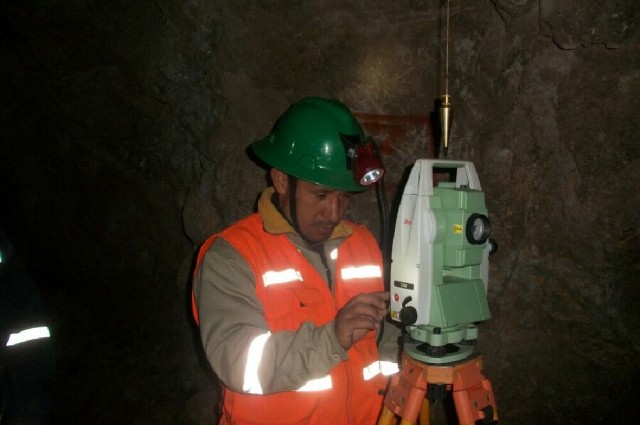 TOPOGRAFIA EN RAJO
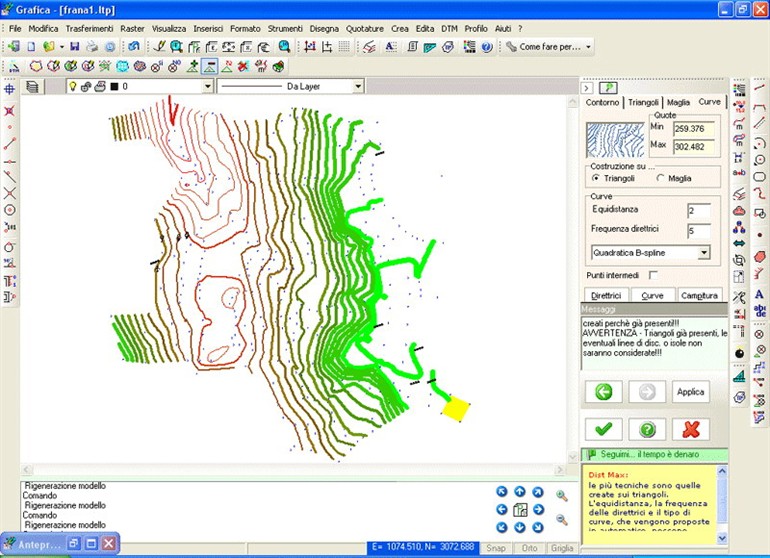 TOPOGRAFÍA  Y  GIS
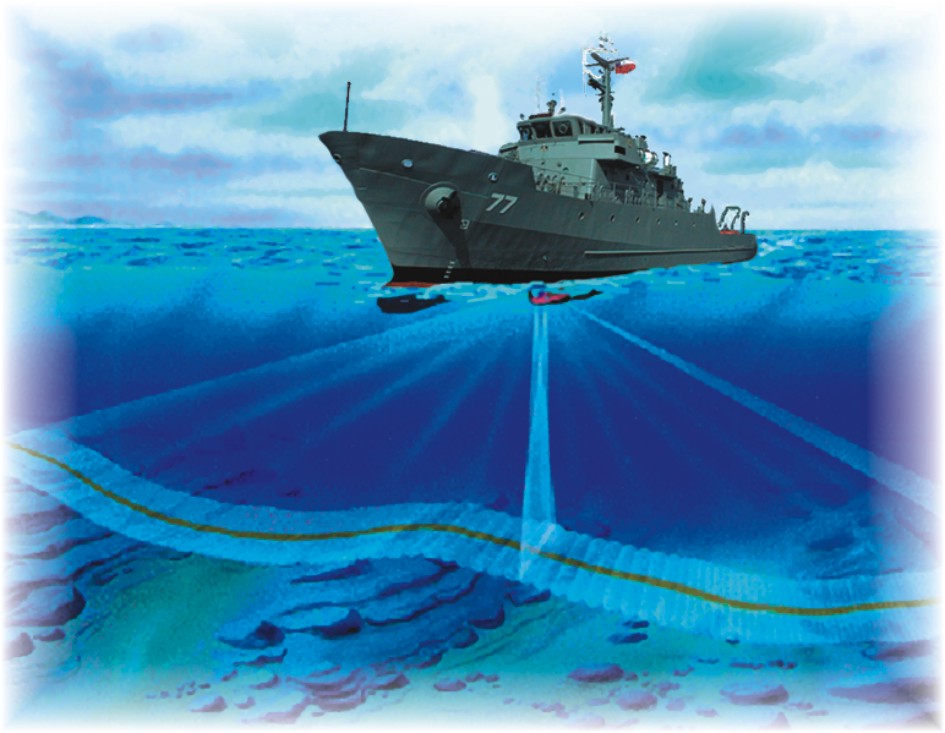 BATIMETRIAS
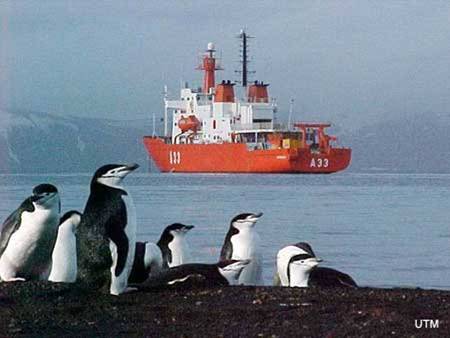 Existen cuatro ramas principales de la oceanografía: oceanografía biológica, oceanografía física, oceanografía geológica y oceanografía química.
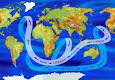 OCEANOGRAFIA
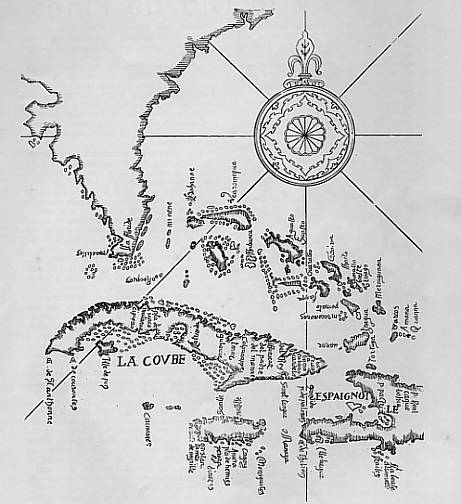 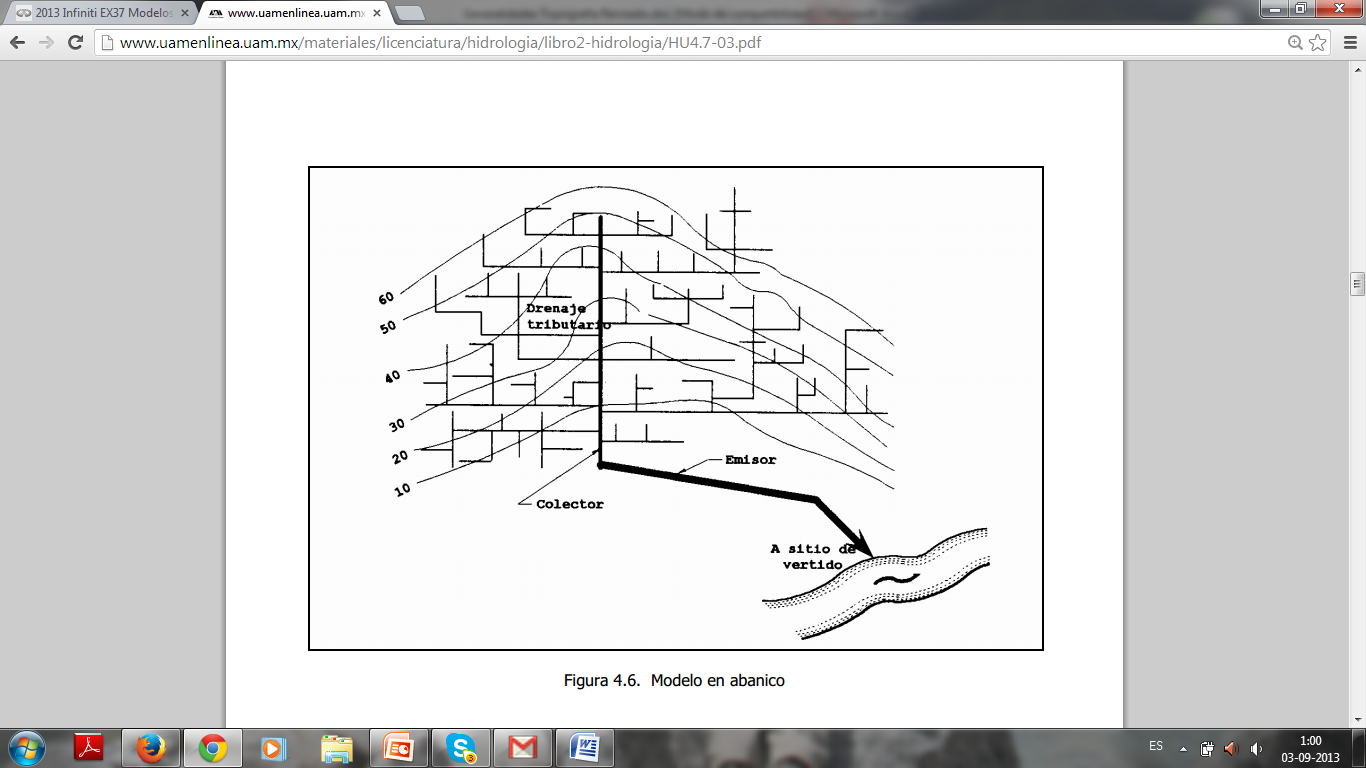 OBRAS DE ALCANTARILLADO
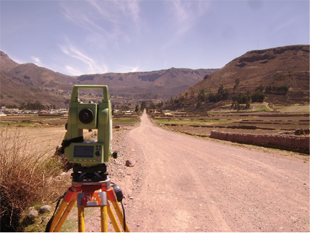 DISEÑO  DE  VIAS
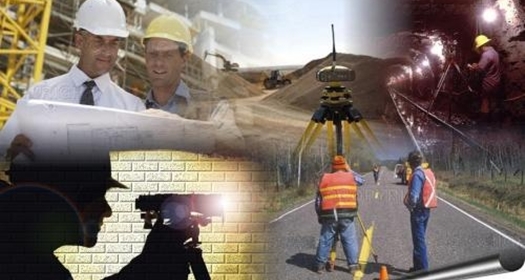